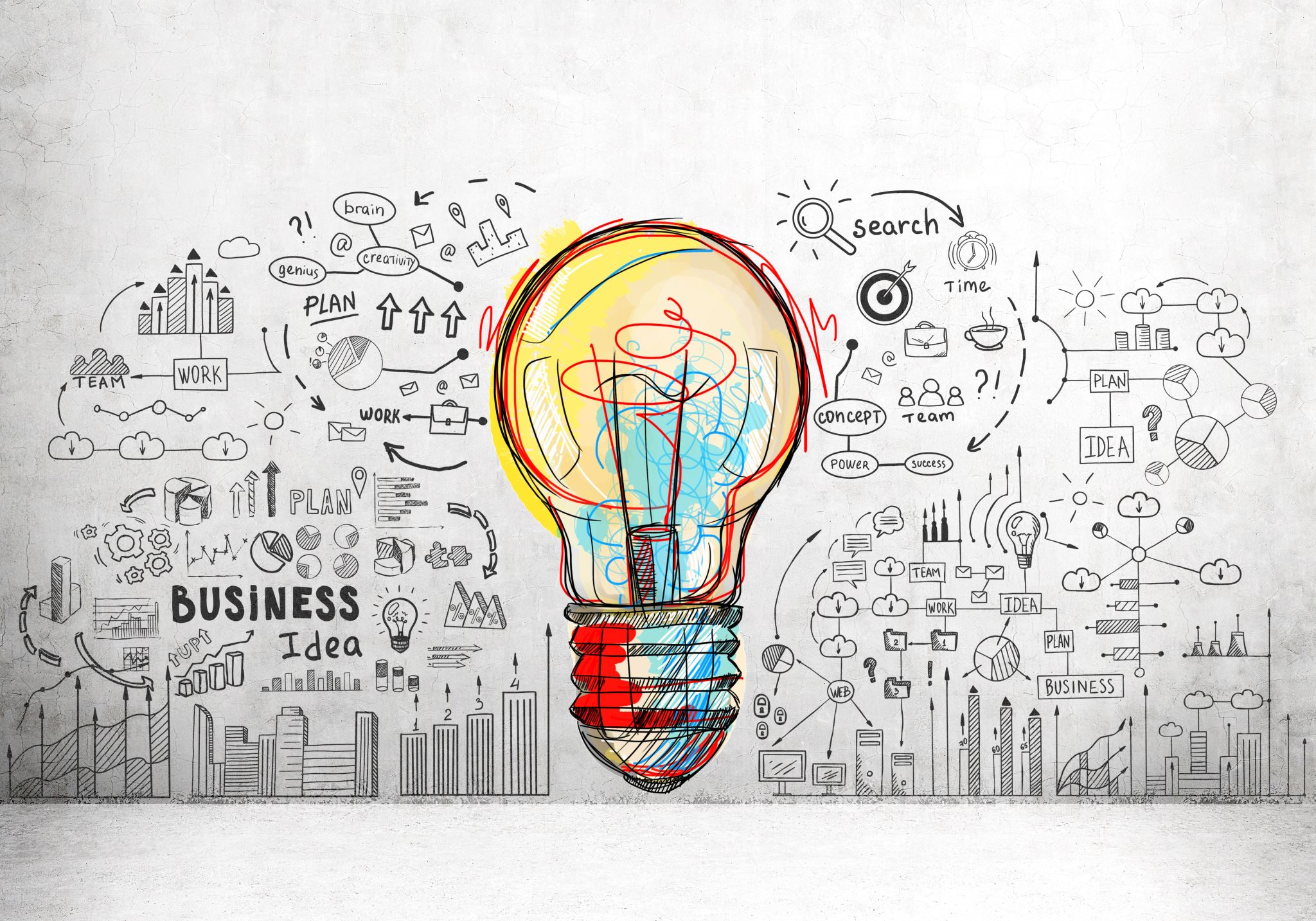 Μοντέλα κάλυψης ειδήσεων
Δρ. Δέσποινα Χρονάκη
ΕΙΣΑΓΩΓΗ
Θα μιλήσουμε για τα μοντέλα που με βάση τη βιβλιογραφία συνιστούν τους πιο διαδεδομένους τρόπους επιλογής των γεγονότων με ειδησεογραφική αξία (McQuail, 2002:392), και θα δώσουμε έμφαση στο μοντέλο του πυλωρού και στην ημερήσια θεματολογία των ΜΜΕ ως χαρακτηριστικών στοιχείων που προσιδιάζουν στην ελληνική τηλεοπτική ειδησεογραφία.
ΕΙΣΑΓΩΓΗ
Από το μοντέλο του πυλωρού (Lewin, 1947; White, 1950) και τις αναθεωρημένες ή εξελιγμένες εκδοχές του (McNelly, 1959; Galtung & Ruge, 1965; Bass, 1969; Shoemaker, 1991), ως τη σχέση πηγής-δημοσιογράφου κατά το μοντέλο των Gieber & Johnson (1961) και το μοντέλο ημερήσιας θεματολογίας των McCombs & Shaw (1972), η επιλογή των γεγονότων που πληρούν τα κριτήρια για να γίνουν ειδήσεις είναι μια ζωτικής σημασίας διαδικασία στον τρόπο που τα ΜΜΕ καλύπτουν την πραγματικότητα.
ΕΙΣΑΓΩΓΉ
Dearing & Rogers (2005), «θεματολογία των ΜΜΕ», είναι μια διαδικασία επιλογής συγκεκριμένων συμβάντων που θα διαμορφωθούν ως ειδήσεις και θα αποτελέσουν την ημερήσια ειδησεογραφική ατζέντα (agenda). Η θεματολογία των ΜΜΕ (media agenda) αποτελεί επιμέρους τμήμα της ημερήσιας διάταξης των θεμάτων της επικαιρότητας, ενός συνόλου που απαρτίζεται επιπρόσθετα από τη δημόσια θεματολογία (public agenda) και την θεματολογία της πολιτικής (policy agenda) (Dearing & Rogers, 2005: 26).
Το μοντέλο του Πυλωρού (Gatekeeper model)
Ένα μοντέλο, στοιχεία του οποίου συναντάμε ακόμα σε όλους τους δημοσιογραφικούς οργανισμούς σε εθνικό και διεθνές επίπεδο (βλ. επίσης Bennett,1999).
Ασχολήθηκαν αρκετοί ερευνητές και γύρω από την έννοια αναπτύχθηκε μια συζήτηση που ανέδειξε αναθεωρημένες και εξελιγμένες εκδοχές του πρότυπου μοντέλου (White, 1950).
Ανέπτυξε ο White (1950) το πρότυπο μοντέλο του Πυλωρού των ειδήσεων και στην πορεία της σχετικής ακαδημαϊκής συζήτησης το μοντέλο αυτό αναθεωρήθηκε και εξελίχθηκε
Το μοντέλο του Πυλωρού (Gatekeeper model)
Οι Galtung & Ruge (1965) προωθούν την ιδέα της ροής των ειδήσεων και της δραστηριότητας του πυλωρού ως διαδοχικών επιλογών που προκύπτουν από τις ειδησεογραφικές αξίες που εμπερικλείουν τα γεγονότα.
Ο Bass (1969) προτείνει το διαχωρισμό της δραστηριότητας του πυλωρού σε δυο διακριτές λειτουργίες: τη συλλογή των ειδήσεων και την επεξεργασία τους. 
Η Shoemaker (1991) ενσωματώνει στη λειτουργία του περισσότερους από έναν επικοινωνιακούς παράγοντες και εστιάζει στους εμπλεκόμενους κοινωνικούς και θεσμικούς παραγοντες.
Ο Καθορισμός της θεματολογίας των Μέσων
Τα ΜΜΕ καθορίζουν την ημερήσια θεματολογία τους στη βάση όσων γεγονότων θεωρούν ότι έχουν ειδησεογραφική αξία τέτοια, που θα κρατήσει ζωντανό το ενδιαφέρον του ακροατηρίου και θα συνεχίσει να τους εξασφαλίζει το συγκριτικό πλεονέκτημα της ανταγωνιστικότητας (σε εμπορικό-οικονομικό επίπεδο και σε επίπεδο αξιοπιστίας).
ο καθορισμός της ημερήσιας θεματολογίας εμπεριέχει τη θεματολογία των Μέσων, τη δημόσια θεματολογία και την πολιτική θεματολογία Dearing & Rogers, 2005
Ο Καθορισμός της θεματολογίας των Μέσων
Ο καθορισμός της ημερήσιας διάταξης είναι ο εν εξελίξει ανταγωνισμός μεταξύ υποστηρικτών ποικίλων δημοσίων θεμάτων προκειμένου να τραβήξουν την προσοχή των επαγγελματιών των ΜΜΕ, των ακροατηρίων και των πολιτικών ελίτ
Η επίδραση μιας θεματολογίας όμως σε άλλες δεν ισχύει μόνο ανάμεσα στις διαφορετικές κατηγορίες Μέσων αλλά και ανάμεσα σε διαφορετικά Μέσα της ίδιας κατηγορίας (Dearing & Rogers, 2005: 67-70).
Κριτήρια Επιλογής και Χαρακτηριστικά των ειδήσεων
«Τα Μέσα αποφασίζουν τι αξίζει να μεταδοθεί» (Edelman, 1999: 166).
Oι ειδησεογραφικές αξίες των γεγονότων είναι εκείνες που καθορίζουν σε μεγάλο βαθμό την επιλογή τους: τα δραματικά στοιχεία που εμπεριέχουν, η αμεσότητά τους, αν είναι απροσδόκητα, αν είναι ή αν αναφέρονται σε ιστορίες ανθρώπινου ενδιαφέροντος, αν τα εμπλεκόμενα πρόσωπα είναι γνωστές προσωπικότητες (βλ. επίσης, Allan, 2004: 58).
Κριτήρια Επιλογής και Χαρακτηριστικά των ειδήσεων
Allan 2004
Συγκρουσιακό χαρακτήρα 
Συνάφεια με τη ζωή και τις εμπειρίες του ακροατηρίου
Επίκαιρο του χαρακτήρα τους
Συνάφεια με τα υπόλοιπα θέματα της επικαιρότητας
Απλά και όχι πολύπλευρα θέματα
Ει δυνατόν αρνητικά και λιγότερο θετικά (‘bad news’) (2004: 57). 
Δυνατοτητα οπτικοποίησής (Cohen et al., 1996)
Έχουν οι εγχώριες ειδήσεις έναντι των ξένων (Galtung & Ruge, 1973; Cohen et al., 1996; Patterson, 1998; Sreberny & Paterson, 2004;
Δημοσιογραφικές πρακτικές που επηρεάζουν την επιλογή των ειδήσεων
Αν είναι μια «δοκιμασμένη» συνταγή, όπως για παράδειγμα οι ιστορίες που αφορούν εγκλήματα, σκάνδαλα
Αν είναι θέματα που οι δημοσιογράφοι έχουν «κάνει κτήμα τους μέσα από τη δική τους εμπειρία και γνώση» (Manning, 2007 :110).
Wykes (2001: 189) η επιλογή των ειδήσεων προκύπτει γενικά από κοινές πολιτισμικές και κοινωνικές εμπειρίες, εφόσον και οι δημοσιογράφοι μοιράζονται τις ίδιες αξίες και αντιλήψεις με το κοινό τους (“they are audiences too”).
Δημοσιογραφικές πρακτικές που επηρεάζουν την επιλογή των ειδήσεων
η πολιτική του κάθε Μέσου (ή δημοσιογραφικού οργανισμού) (βλ.Gerbner, 1969; Golding, 1981, 1992; Chomsky, 1989; Norris, 2000; Curran, 2002)
Οι σχέσεις των δημοσιογράφων –και κυρίως των δημοσιογραφικών οργανισμών που εκπροσωπούν- με τους πολιτικούς και οικονομικούς παράγοντες, καθώς και με ισχυρούς θεσμικούς παράγοντες (Στρατός, Εκκλησία), 
οι εμπορικοί στόχοι του Μέσου ή του δημοσιογραφικού οργανισμού και ο οικονομικός ανταγωνισμός-ανάμεσα στα ΜΜΕ
Τα Χαρακτηριστικά των Ειδήσεων
Κατά τον Breed (1956), οι ειδήσεις είναι εμπορεύσιμες, απλές, επιδερμικές, αντικειμενικές, δραματο-κεντρικές (βλ. επίσης Manning, 2007:114), ερεθιστικές, και τυποποιημένες
Eπίκαιρο και απροσδόκητο (βλ. επίσης Manning, 2007:114) η κατακερματισμένη φύση τους, η σπουδαιότητά τους (ή τουλάχιστον η σπουδαιότητα που τους αποδίδουν οι δημοσιογράφοι) και το ενδιαφέρον τους (McQuail, 2002:393, Allan, 2004: 16-18, 55-58).
Kατηγοριοποίηση Lance Bennett (1999)
Οι ειδήσεις είναι προσωποποιημένες

Οι ειδήσεις είναι δραματοποιημένες

Οι ειδήσεις είναι αποσπασματικές

Οι ειδήσεις είναι κανονικοποιημένες
Πλαισίωση ειδήσεων
Η Tuchman (1978) αντλώντας από τον Erving Goffman (1974) μίλησε για τη σημασία του πλαισίου στην οργάνωση των κατακερματισμένων στοιχείων της εμπειρίας ή της ενημέρωσης.
Ο Entman (1993) αναφέρει ότι τα πλαίσια προσδιορίζουν τα προβλήματα, διαγιγνώσκουν τις αιτίες, προβαίνουν σε ηθικές αξιολογήσεις και προτείνουν λύσεις.
O McQuail (2003) συνοψίζει την πλαισίωση ως ένα τρόπο ερμηνείας των απομονωμένων στοιχείων ενός γεγονότος.
Τα Ελληνικά Τηλεοπτικά Δελτία Ειδήσεων
Μπορείτε να βρείτε αρκετές πληροφορίες σχετικά και αρκετή δουλειά θεωρητική και ερευνητική στα βιβλία των 
Πλειός (επιμ) Η κρίση και τα ΜΜΕ (2013) και 
Βαμβακάς (2014) Ο λόγος της κρίσης: Πόλωση, βια, αναστοχασμός στην πολιτική και δημοφιλή κουλτούρα.
Το τηλεοπτικό πεδίο στην Ελλάδα διήλθε τρεις φάσεις εως ότου αποκτήσει τη σημερινή του σύνθεση. Από την κρατική ραδιοτηλεόραση (Τσουρβάκας, 1996: 95-98)
Τα Ελληνικά Τηλεοπτικά Δελτία Ειδήσεων
Πρώτη φάση της κρατικής –κυβερνητικά ελεγχόμενης τηλεόρασης (1968-1989)
ημίωρης διάρκειας 
ένα παρουσιαστής ή μια παρουσιάστρια
δεν υπήρχε ρεπορτάζ ή συζήτηση για καμία είδηση.
το συνοδευτικό υλικό εικόνας ήταν ιδιαίτερα περιορισμένο (Παπαθανασόπουλος, 1997: 280) 
εκτος από τις διεθνείς ειδήσεις που προβαλλόταν το υλικό που παραλάμβανε ο σταθμός από τα διεθνή ειδησεογραφικά πρακτορεία.
Τα Ελληνικά Τηλεοπτικά Δελτία Ειδήσεων
Στη δεύτερη περίοδο (1989-1994) πραγματοποιείται η απορρύθμιση του ραδιοτηλεοπτικού πεδίου οπότε στο παιχνίδι του ανταγωνισμού εισέρχονται τα ιδιωτικά κανάλια (Papathanasopoulos, 1990
η δραματοποίηση γίνεται εντονότερη
η παρουσίασή τους γίνεται από δημοσιογράφους που αναδεικνύονται σε αναγνωρίσιμους παρουσιαστές και ταυτίζονται με το δελτίο ειδήσεων του εκάστοτε σταθμού
δεν υπακούουν σε κομματικές εντολές και επομένως αναδεικνύουν σχεδόν κάθε διαφορετική όψη των θεμάτων και φιλοξενούν σχεδόν κάθε διαφορετική άποψη επ’ αυτών
οι πολιτικές ειδήσεις αρχίζουν ήδη να πλαισιώνονται συγκρουσιακά (Παπαθανασόπουλος, 1997
Τα Ελληνικά Τηλεοπτικά Δελτία Ειδήσεων
Στην τρίτη φάση (1994 και εξής), την «ύστερη φάση της ιδωτικής κυριαρχίας»
Τα κανάλια αναζητούν να εξελίξουν τον τρόπο διαμόρφωσης και παρουσίασης των ειδήσεων
Η διάρκεια των δελτίων ειδήσεων αυξάνεται καθώς την παρουσίαση των επίκαιρων και ιδιαίτερα σοβαρών θεμάτων συνοδεύει πλεόν εκτός από το ρεπορτάζ και σχετική συζήτηση- σχολιασμός ανάμεσα σε δημοσιογράφους και άλλα σημαίνοντα πρόσωπα
Τεχνικές παρουσίασης των ειδήσεων όπως τα «παράθυρα» ή «τηλε-παράθυρα»
Τα Ελληνικά Τηλεοπτικά Δελτία Ειδήσεων
Στη φάση αυτή προκύπτουν έντονες συζητήσεις για τον «κιτρινισμός» στην ενημέρωση.
Οι διαμορφωτές των δελτίων ειδήσεων αναζητούν σκανδαλοθηρικές, εντυπωσιοθηρικές, «συγκλονιστικές» ειδήσεις, για να «στήσουν» ένα δραματικό (με την αρχαιοελληνική έννοια του όρου) δελτίο ειδήσεων που θα κρατήσει όσο το δυνατόν περισσότερο την προσοχή του κοινού
συνεχής ενημέρωση κατά τη διάρκεια του 24ωρου
Δομή και Χαρακτηριστικά των Ελληνικών Τηλεοπτικών Δελτίων την πρώτη δεκαετία του 2000 (μέχρι δλδ και το 2012 περίπου)
ομοιομορφία τόσο ως προς τον καθορισμό της ημερήσιας θεματολογίας τους, όσο και ως προς τον τρόπο κάλυψης και παρουσίασης των θεμάτων
Κρατικά
Ιδωτικά πρωτίστως ενημερωτικά και δευτερευόντως ενημερωδιασκεδαστικά
Ιδιωτικά ενημερωτικά
Ιδιωτικά ενημερωδιασκεδαστικά- ταμπλόιντ